Introduction to Systematic Reviews
Jennifer A. Lyon, MS, MLIS, AHIP
Health Science Center Libraries
University of Florida
jalyon@ufl.edu
Objectives
What is a Systematic Review?
Different Types of Reviews
Conducting a Review
Develop a research question and protocol
Searching process
Choosing Databases
Publication Bias
Term Harvesting
Grey Literature
Specialty Techniques 
Evidence Rankings
Presenting the Data: systematic reviews and meta-analysis
Writing the Methods Section
What is a Systematic Review?
“A systematic review attempts to collate all empirical evidence that fits pre-specified eligibility criteria to answer a specific research question. It uses explicit, systematic methods that are selected to minimize bias, thus providing reliable findings from which conclusions can be drawn and decisions made.”
Liberati, et al., 2009. The PRISMA statement for reporting systematic reviews and meta-analyses of studies that evaluate health care interventions: explanation and elaboration. J Clin Epidemiol 2009; 62: e1-e34.
Why Do A Systematic Review?
Save clinicians and researchers valuable time
Take a large mass of literature and make concise sense of it
Objectively evaluate the quality of evidence on a topic
Resolve or highlight contradictions in the literature 
Guide clinical decisions
Form the basis for practice guidelines and health care policy
 Identify the need for additional research
Prevent unnecessary studies from being carried out
Key Characteristics
A systematic review:
IS A RESEARCH STUDY
Is based on a well-defined research question
Is comprehensive
Is objective
Evaluates the quality of included evidence
WARNING
Not all “reviews” are true “systematic reviews”

Just because it calls itself a “systematic review,” doesn’t mean that it actually is a systematic review or that it is a good-quality systematic review
Types of REviews
Narrative reviews – Broad perspective on topic (like a textbook chapter), no specified search strategy, significant bias issues, may not evaluate quality of evidence
Structured reviews – Includes a structured, but limited search, less bias, but not comprehensive, usually evaluates quality of evidence 
A partial systematic review
Systematic reviews – Comprehensive and minimized bias, qualitative, evaluates quality of evidence
Based on randomized controlled clinical trials (RCTs) – Best evidence
Based on other types of clinical studies or literature – Best available evidence
Meta-analysis – A quantitative systematic review that applies statistical analysis
Systematic Reviews & Meta-Analysis
Systematic Reviews are qualitative research studies in which primary studies summarized but not statistically combined
Meta-analyses are quantitative systematic reviews and involve combining the results of multiple primary studies using statistical methods 

Meta-analysis is just a special (quantitative) type of systematic review.
Steps to Conduct a Systematic Review
Develop a research question
Define inclusion and exclusion criteria
Locate studies
Select studies
Assess study quality
Extract data
Analyze and present results
Interpret results
Update the review as needed
Research Question: Introducing PICO
Method of structuring the research question:
PICO
Patient population
Children aged 3-8 yrs diagnosed with croup
Intervention
Use of dexamethasone to treat croup
Comparison 
Use of betamethasone to treat croup
(optional, depending on the study question)
Outcomes
Comparative relief of symptoms A, B, C; results of observations D, E, F; or test results G, H, I…
http://healthlinks.washington.edu/ebp/pico.html
Define Inclusion/Exclusion Criteria
Often called “Limits” during search process
Determined by research question
Defines which ‘subjects’ (studies) will be included in or excluded from the review
Define prior to starting the search 
Broader inclusion criteria allows more generalization of the review
May include choice of languages, publication dates, publication types, etc.

Be aware limits may introduce bias as they may cause loss of valuable data.
Pre-Establish Search Protocol
Identify databases and other resources
Identify search terms, develop search strategies, conduct searches
Need to have at least 2 independent reviewers to select studies based on pre-established inclusion/exclusion criteria and another available to resolve ‘ties’
Study selection process is usually reiterative…
Review title/abstract
Review full-text
Keep a log of excluded studies with reasons for exclusion
Keep track of numbers of results from searches, number of duplicates found, number of studies excluded at each step
Choosing Databases
To reduce bias multiple databases must be searched
Each database should be searched with a database-specific search strategies
Common minimum is usually Medline(PubMed), Embase, Cochrane Central Registry of Controlled Trials
Choice of others depends on nature of question: Bioscience Literature Databases, Nursing Literature Databases, Pharmacology Literature Databases, Education Literature Databases, etc. 

Issues
Balancing sensitivity and specificity
When to stop?
Effect of limits (inclusion/exclusion criteria)
Access to resources
Bias
Publication BIAS
“Publication bias is the term for what occurs whenever the research that appears in the published literature is systematically unrepresentative of the population of completed studies.”  (Rothstein, 2005)

Systematic reviews aim to include ALL high quality studies about the research question. This is difficult to accomplish, but a missed study or studies may affect results and conclusions.
Rothstein H, Sutton AJ, & Borenstein M. (2005). Publication bias in meta-analysis prevention, assessment and adjustments. Chichester, England; Hoboken, NJ: Wiley.
From The Cochrane Collaboration
“Publication bias and other related biases can be summarised as statistically significant, 'positive' results being:

more likely to be published (publication bias)
more likely to be published rapidly (time lag bias)
more likely to be published in English (language bias)
more likely to be published more than once (multiple publication bias)
more likely to be cited by others (citation bias)

All of these reporting biases make positive studies easier to find than those with non-significant results, something that we can try to minimise by extensive searching.”
http://www.cochrane-net.org/openlearning/html/mod15-2.htm
Minimize Bias
Negative studies, equivocal results studies, non-English studies are less likely to get published, less likely to get into the top journals, and less likely to get cited.

Not everything gets published in peer-reviewed journals

Be aware you are introducing bias if you not looking beyond the obvious sources.

Don’t forget meeting/conference abstracts, clinical trial registry sources, websites, dissertations, patents, etc. (Grey Literature)

Be cautious of using language limits.
Term Harvesting
Methods for gathering and utilizing search vocabulary (search terms) for the literature review.

Issues
Clearly defined search question, inclusion/exclusion criteria, and outcomes required
A few ‘good’ articles pre-identified can be useful resources
Knowledge of databases including scope, use of controlled vocabularies, search interfaces is valuable
Knowledge of search strategy logic and construction is valuable
Keep EXCELLENT records (use a ‘term harvesting form’)

Use available expertise                       consider collaborating with your medical librarian!
Sample Term Harvesting Form - PubMED
Question: Are steroids effective in treating croup in young children?
More on Term Harvesting
To find more terms:
Read about topic (textbooks, older reviews, other articles, other sources)
Talk to experts (other members of team, clinicians, colleagues, etc.)
Look at indexing of pre-identified ‘good’ articles
Brainstorm, brainstorm, brainstorm
Know how to use controlled vocabularies effectively and when to combine with textwords
Know the idiosyncrasies of each database. Searching only one database is NEVER enough.
Not all have controlled vocabularies
Each controlled vocabulary tends to be unique
How do they handle phrase searching?
How do they handle limits?
How do they handle field searching?
What are the options for saving searches and exporting search results?
Developing Search Strategies
Develop search strategies for each database
Dependent on specific search interface for each database
Usually will have multiple search strategies for each database
Usually will need to combine controlled vocabulary searching with textword searching
Author searching can be helpful
Be familiar with how ‘related articles” features work and track how you use them
If you use automated limits, track how that affects the yield of your results. What are you losing?
Record and keep ALL search strategies
Record the yield of articles from each strategy
Record the number of abstracts selected from each strategy
GrEy Literature & other Sources
Definition

1997- The Luxembourg Convention on Grey Literature
“that which is produced on all levels of government, academics, business and industry in print and electronic formats, but which is not controlled by commercial publishers”  (Farace 1998)

Synonyms: Fugitive literature, gray literature
Forms of Grey Lit include: Reports, Conference Abstracts, Dissertations & Theses, Registered Clinical Trials, Interviews, Patents, Newsletters, White Papers, Book Chapters
Farace DJ. GL '97 Proceedings. In: D. F, J. F, editors. Third International Conference on Grey Literature: Perspectives on the design and transfer of scientific and technical information. Luxembourg, 13-14 November 1997. Amsterdam: GreyNet/TransAtlantic; 1998. p. iii.
Using the Grey Literature
Advantages
Minimizes bias
Finds valuable data that would otherwise be missed
Increases currency and accuracy,
Broadens applicability of review

Disadvantages
Takes time and effort
Difficult to find and access; may have associated costs
Indexing  and search interfaces may be poor quality
Often isn’t peer-reviewed
[Speaker Notes: It may be key to emphasize how it provides access to more global literature, especially since we don’t have EMBASE.]
Grey Literature Sources
Clinical Trial Registers
ISRCTN Register -  http://www.isrctn.org/
Clinicaltrials.gov - http://clinicaltrials.gov/
WHO ICTRP -  http://apps.who.int/trialsearch/

Clinical Study Results Databases
PhRMA Clinical Study Results Database – http://www.clinicalstudyresults.org/home/
IFPMA Clinical Trial Results Portal - http://clinicaltrials.ifpma.org/en/myportal/index.htm
Collecting Articles
Two independent reviewers should run the searches and select abstracts
Track the number of abstracts selected
Count the number of duplicates eliminated
Selection of abstracts is compared and disagreements resolved*
An additional round (or two) of abstract weeding may be needed
Agree on selected abstracts for which full-text will be examined*
Use of a citation management program is recommended to save time/effort
Two independent reviewers should read and rate full-text articles*
Agree on selected articles for inclusion in the review
Use selected articles as source for snowballing and handsearching

*Have a third independent reviewer to help resolve differences
Handsearching
Handsearching is the process of 
Selecting journals of topical interest to the review question
Looking through the issues (at least TOCs) of these selected journals ‘by hand’ to identify possibly-missed studies
Preferably with print, but can be done electronically (see http://www.cochrane.org/training/handsearchers-tscs for additional information)

Why do it?
Some journals are not indexed in major literature databases
Journal supplements, news, editorials, letters, etc. may not be well indexed
Many journals contain conference proceedings that may not be well indexed
snowballing
Snowballing is the process of 
citation tracking from one article to another
using the reference lists of selected articles to locate other articles of importance (backtracking)
seeing who cited a selected article to locate other articles of importance (forward tracking)

Why do it?
Locate old articles of importance that might predate online literature databases or not be indexed in them
Locate newer literature
Gain a sense of the history and relationships of the literature on the topic
Identify  the authors who publish the most on the topic (the experts)
Evaluating Studies– Basic study designs
Experimental
Observational
Investigator manipulates a variable and examines effect on an outcome

Randomized Controlled Trials
Controlled Trials
Investigator observes the outcome of naturally occurring differences in a variable

Cohort Studies
Case Control Studies
Case Series
Evaluating Study quality
There are a number of scales used to evaluate the level of evidence quality in clinical studies. Some journals and professional associations have their own rankings. 
Choose an evidence ranking scale that is appropriate for the specialty area and targeted journal for publication of the review. Be consistent in your use of the one you create or select.
EBM Quality rating scales
For RCTs, one of the most important quality reporting checklists is CONSORT  (Consolidated Standards of Reporting Trials)


More general scales (beyond just RCTs) are provided from various sources including:
The Centre for Evidence-Based Medicine: http://www.cebm.net/index.aspx?o=1025
American Association of Family Physicians: Levels of Evidence in AFP
GRADE: http://www.gradeworkinggroup.org/intro.htm
MOOSE:(Meta-analysis of Observational Studies in Epidemiology) http://jama.jamanetwork.com/article.aspx?volume=283&issue=15&page=2008
Results – Stats or not
The design and quality of selected studies will indicate whether the data is amenable to meta-analysis (statistical analysis) or not.
Meta-analysis is most powerful when used to combine the results of highly-similar randomized controlled trials. 
Best if…
Similar populations
Same intervention/control 
Same measurements
Same outcomes recorded
Full data available

Note: If you plan to do meta-analysis, get a statistician onboard early! Like your medical librarian, use available expertise to make things easier!
Presenting the Data – Systematic Review
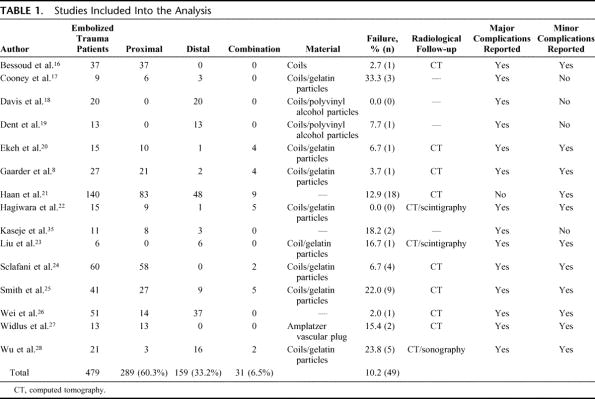 Schnuriger, Beat; Inaba, Kenji; Konstantinidis, Agathoklis; Lustenberger, Thomas; Chan, Linda; Demetriades, Demetrios. Outcomes of Proximal Versus Distal Splenic Artery Embolization After Trauma: A Systematic Review and Meta-Analysis. Journal of Trauma-Injury Infection & Critical Care. 70(1):252-260, January 2011.
DOI: 10.1097/TA.0b013e3181f2a92e
Presenting data – Meta-AnalysiS
One of the most common ways to present meta-analysis data is with a forest plot (AKA blobbogram)
The forest plot illustrates the relative strength of treatment effects (via Odds Ratios) from a set of quantitative clinical studies that address the same question.
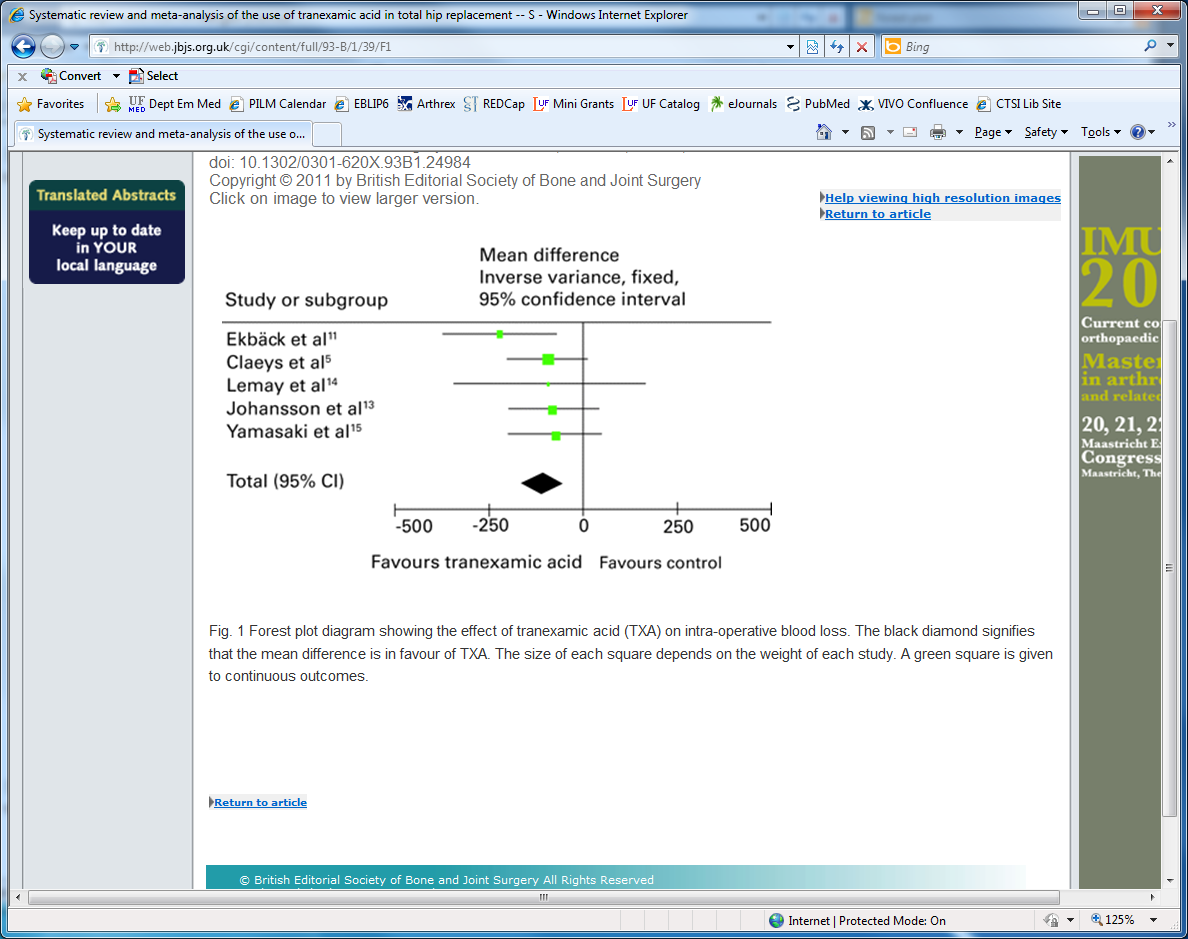 EXAMPLE FROM:

Sukeik M, Alshryda S, Haddad FS, Mason JM. Systematic review and meta-analysis
of the use of tranexamic acid in total hip replacement. J Bone Joint Surg Br.
2011 Jan;93(1):39-46. Review. PubMed PMID: 21196541.
Writing up the methods section
Check author guidelines for targeted journal; look at other systematic reviews in that journal

Follow one of the high-quality guides such as PRISMA, Cochrane, or MOOSE

More detail is better than less

TRACK YOUR NUMBERS!
prisma
The PRISMA (Preferred Reporting Items for Systematic Reviews and Meta-Analyses) statement is the result of an international collaboration and agreement. 
This replaces the older QUORUM,
These standards were developed to promote quality and transparency in reporting systematic review research.
PRISMA is the ‘gold standard’ for reporting systematic reviews and meta-analyses.
It was published simultaneously in the BMJ, Annals of Internal Medicine, Journal of Clinical Epidemiology, and PLoS Medicine

http://prisma-statement.org/statement.htm
Moher D, Liberati A, Tetzlaff J, Altman DG, The PRISMA Group (2009). Preferred Reporting Items for Systematic Reviews and Meta-Analyses: The PRISMA Statement. PLoS Med 6(6): e1000097. doi:10.1371/journal.pmed1000097

Liberati A, Altman DG, Tetzlaff J, Mulrow C, Gøtzsche PC, et al. (2009) The PRISMA Statement for Reporting Systematic Reviews and Meta-Analyses of Studies That Evaluate Health Care Interventions: Explanation and Elaboration. PLoS Med 6(7): e1000100. doi:10.1371/journal.pmed.1000100
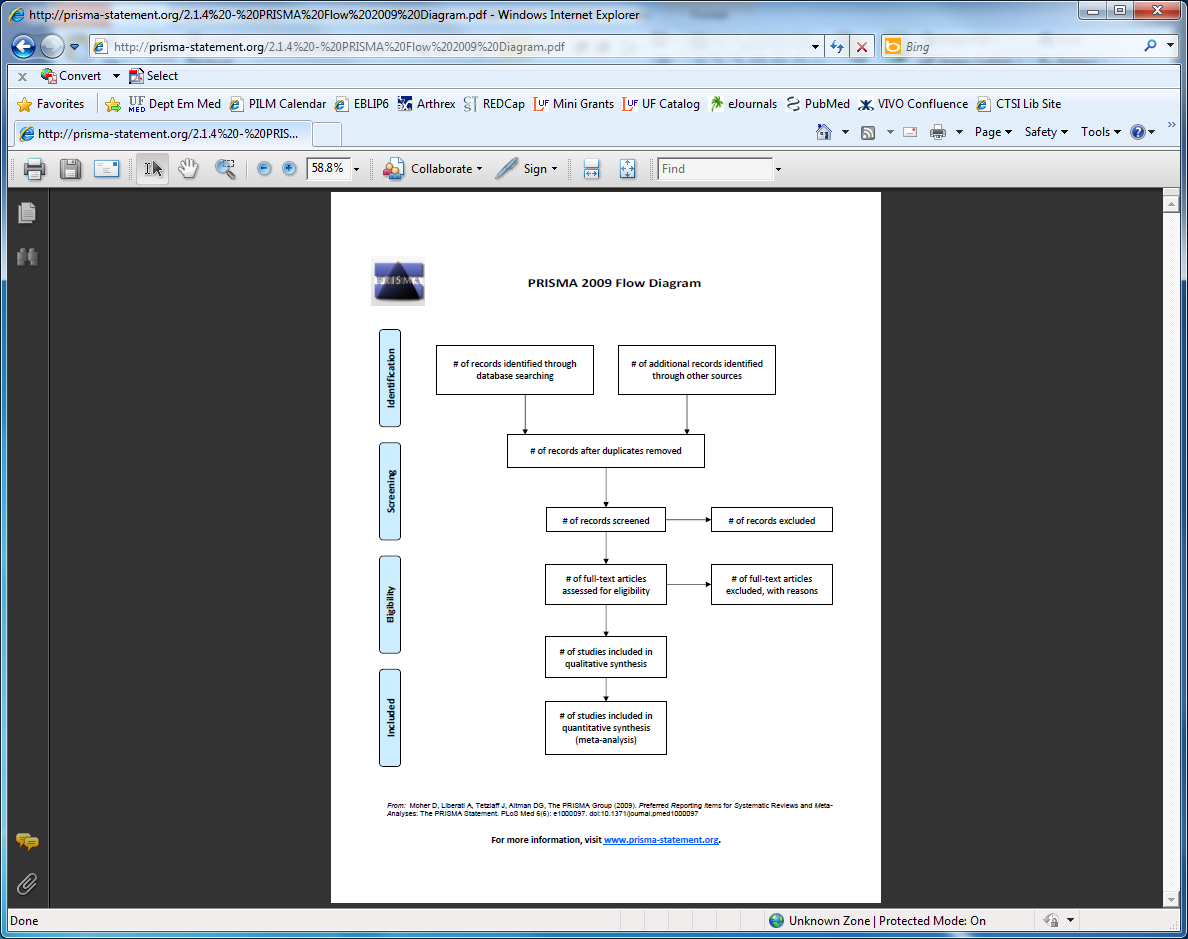 Display your search process and track the number of citations through that process in a flow diagram.
From: Moher D, Liberati A, Tetzlaff J, Altman DG, The PRISMA Group (2009). Preferred Reporting Items
Example: Search Flow-Chart
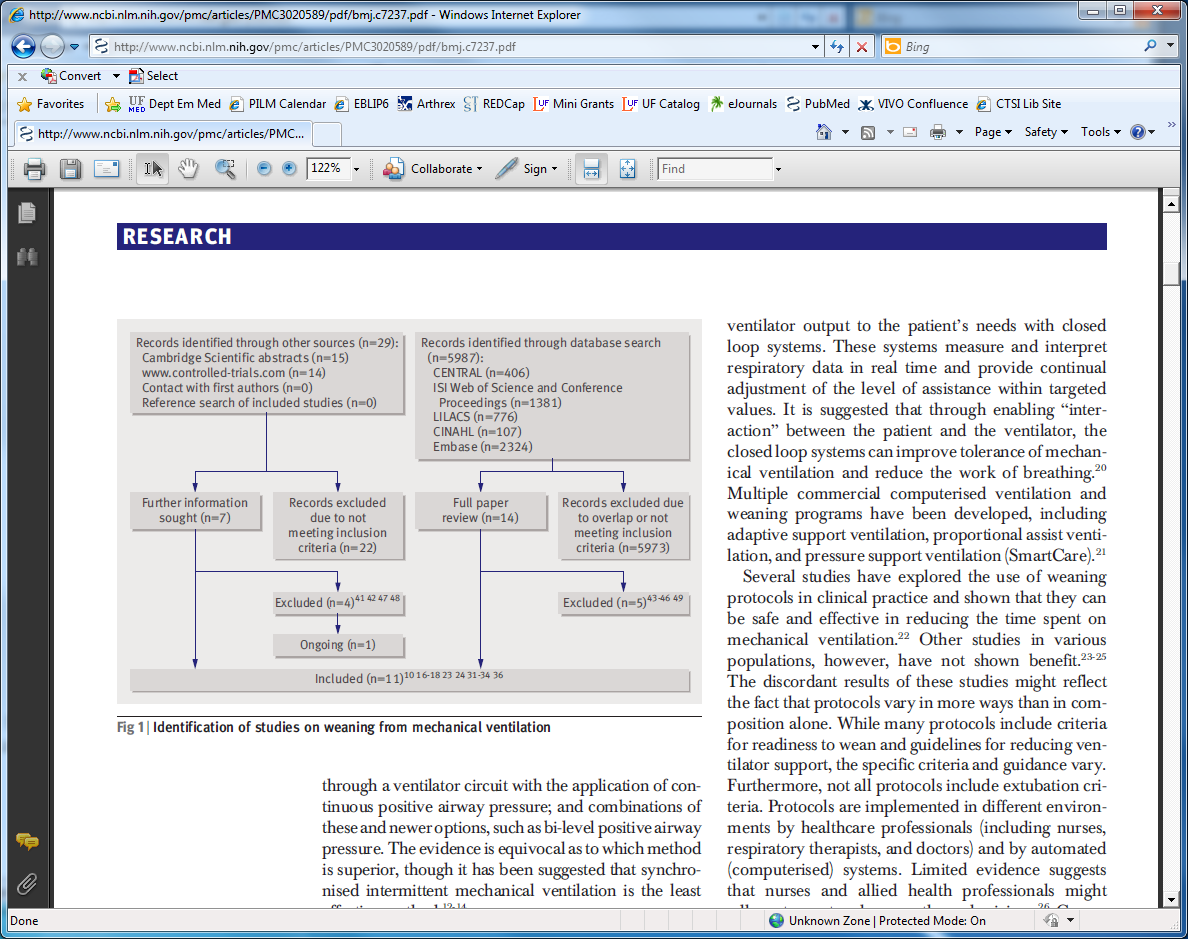 Blackwood B, Alderdice F, Burns K, Cardwell C, Lavery G, O'Halloran P. Use of weaning protocols for reducing duration of mechanical ventilation in critically ill adult patients: Cochrane systematic review and meta-analysis. BMJ. 2011 Jan 13;342:c7237. PMID: 21233157; PMCID: PMC3020589. http://www.ncbi.nlm.nih.gov/pmc/articles/PMC3020589/pdf/bmj.c7237.pdf
The cochrane Collaboration
An organization that is internationally recognized for being an important leader in creating  high-quality systematic reviews and advancing Evidence-Based Medicine is the Cochrane Collaboration
Circle formed by the 'C' of Cochrane and the mirror image 'C' of Collaboration reflects the international collaboration that makes our work relevant globally

The inner part of the logo illustrates a systematic review of data from seven randomized controlled trials (RCTs), comparing one health care treatment with a placebo

Each horizontal line represents the results of one trial (the shorter the line, the more certain the result); and the diamond represents their combined results
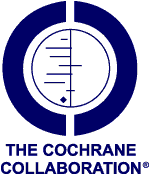 http://www.cochrane.org/
A Useful Guide
The Dartmouth Guide to Searching for Systematic Reviews:

http://researchguides.dartmouth.edu/sys-reviews

Provides useful information on term harvesting, search strategy development, and project management including downloadable forms that can be adapted to your needs.
Things to remember
PLAN in advance!
Remember that this takes time: a systematic review is a RESEARCH project.
Use available expertise: involve a medical librarian and a biostatistician early.
Keep careful and complete records.
Follow the PRISMA Guidelines.
Questions? Need Help? Contact your librarian!
Gainesville: http://www.library.health.ufl.edu/services/liaisons.html
Borland: http://www.library.health.ufl.edu/borland/index.html


Or Contact Me!
jalyon@ufl.edu
352-273-8441